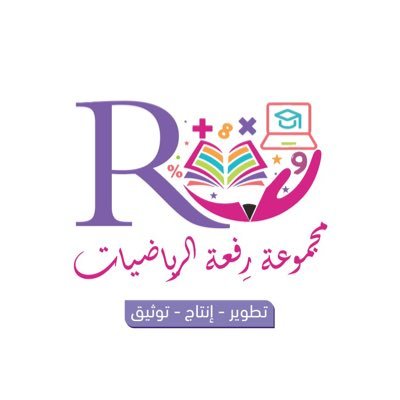 8 - 3
الطرح بالعد التنازلي
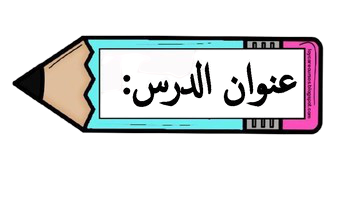 أ.أحـمـد الأحـمـدي  @ahmad9963
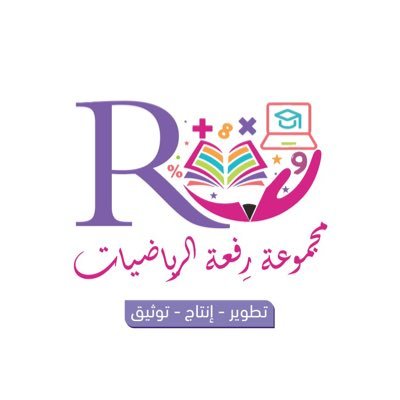 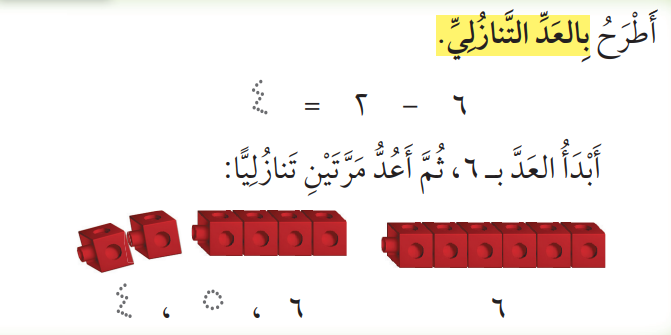 فكرة الدرس

أجد ناتج الطرح
بالعد التنازلي

المفردات
العد التنازلي
أ.أحـمـد الأحـمـدي  @ahmad9963
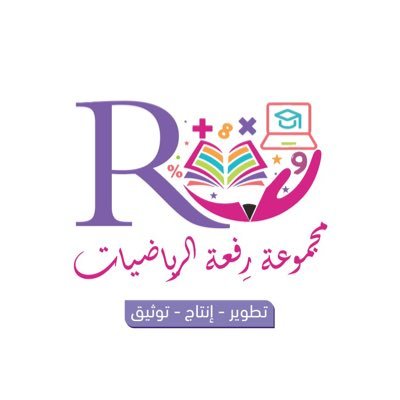 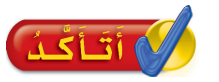 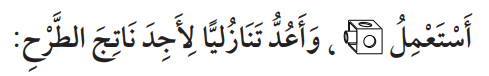 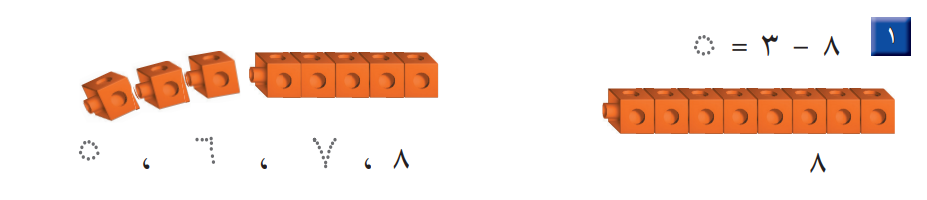 أ.أحـمـد الأحـمـدي  @ahmad9963
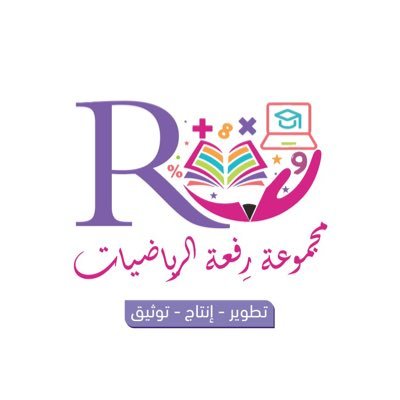 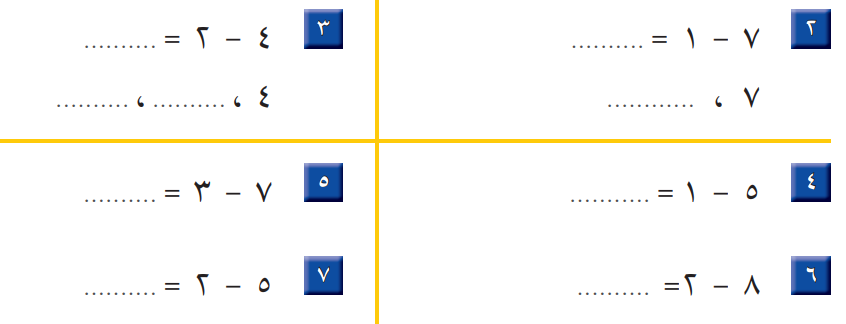 أ.أحـمـد الأحـمـدي  @ahmad9963
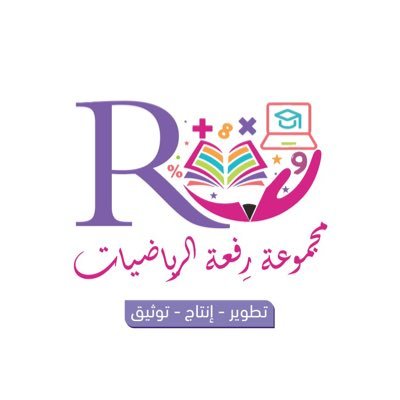 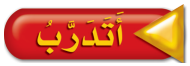 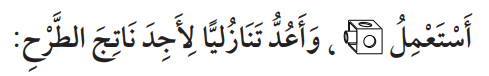 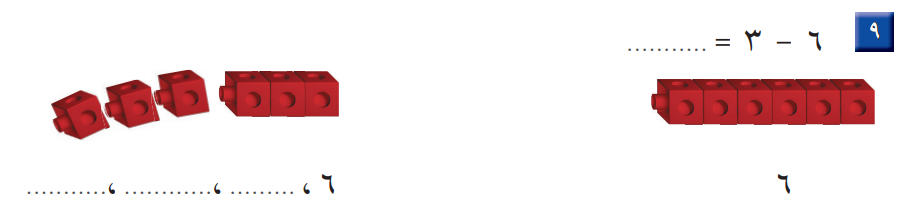 أ.أحـمـد الأحـمـدي  @ahmad9963
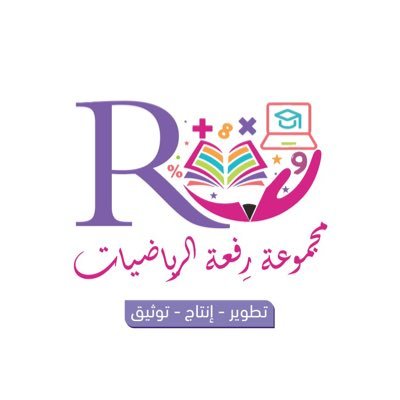 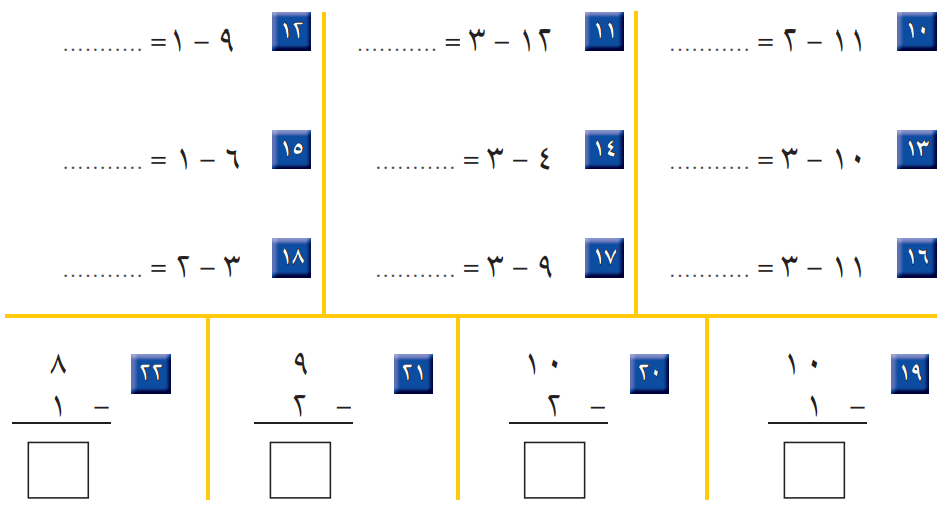 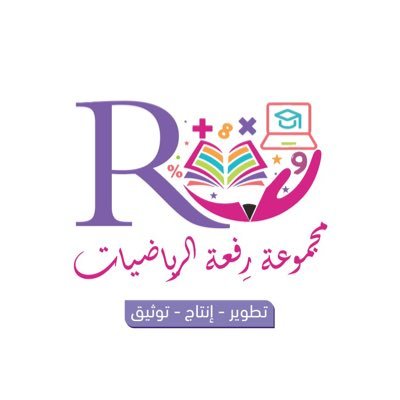 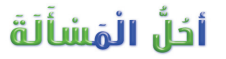 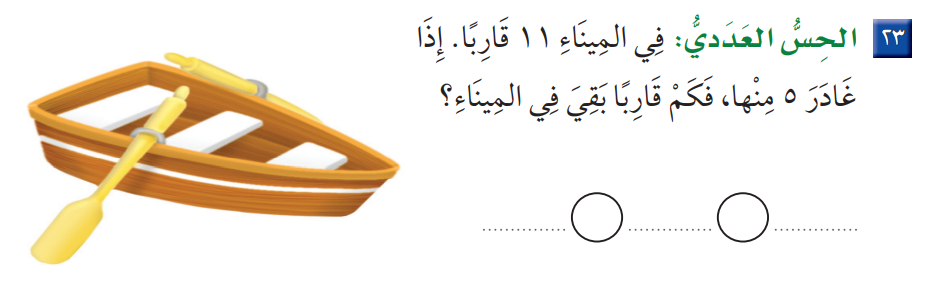 أ.أحـمـد الأحـمـدي  @ahmad9963